Clase Los cinco sentidos .Ciencias Naturales. .Profesora: Carola Rubilar.
Comprensión de lectura.
Lenguaje y comunicación
Primer año A
Criterios de evaluación .
    Las preguntas del texto del  estudiante, tal como dice en el libro sólo comentar , no deben ser escrita en el cuaderno.
    Actividad : Buscar recortes o dibujar los 5 sentidos , debes escribir los nombres .No debe enviar el registro ,ante cualquier duda escribir  al correo: carolaandrea.r@hotmail.com (Colocar nombre del alumno/a).
    Se revisará el  cuaderno del estudiante cuando eventualmente volvamos a clases en el aula.
Objetivo de aprendizaje : identificar la ubicación y la función de los sentidos   .
Semana del 6 al 10 de Julio .
Trabajar Texto del estudiante .
Lección 1 

(Páginas  8, 9 , 10, 11, 12, 13, 14, 15, 16, 17, 18 y 19   )
Registro en el cuaderno.
OA: Identificar y describir la ubicación y la función de los sentidos .
                                    Actividad.
   Buscar recortes o dibujar los 5 sentidos , debes escribir los nombres de cada sentido. .
¡ Muy buen trabajo !
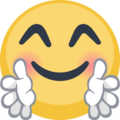